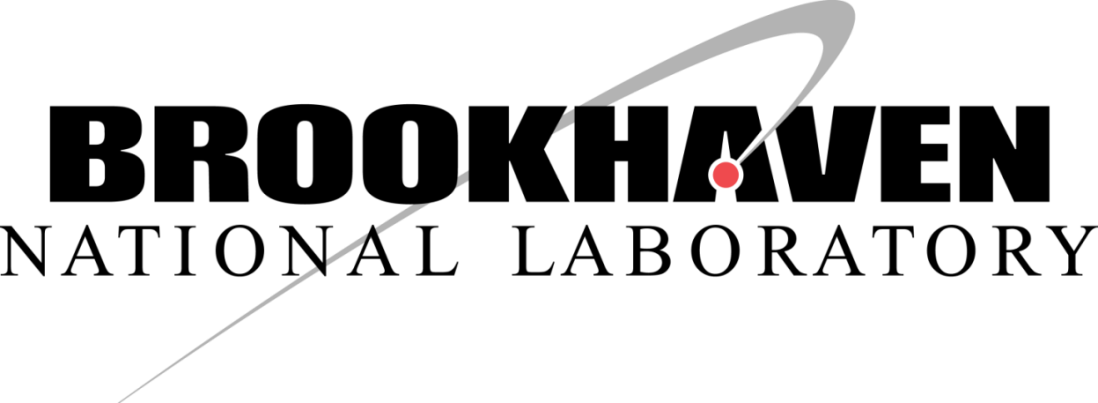 High current SRF gun
Erdong Wang
Brookhaven National Laboratory
6/15/2015
IEB Workshop 2015
1
Outline
Overview SRF gun technology
Overview high current SRF gun projects
SRF guns
Photocathodes
Recent progress of BNL 704MHz SRF gun
Challenges and considerations
Summary
6/15/2015
IEB Workshop 2015
2
Why SRF photocathode gun?
To get high average current , the gun must operate in CW mode.
Candidate:  DC gun, VHF NCRF gun, VHF~L band SCRF gun
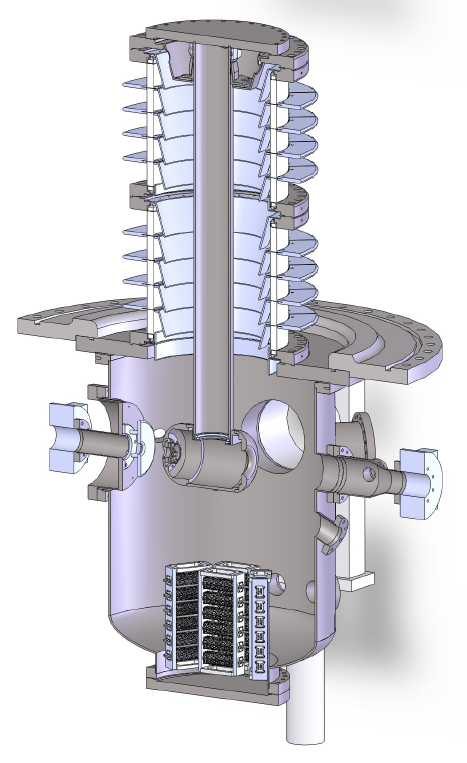 DC gun:
Mature
Cathode gradient<7MV/m
Gun voltage:550kV
Cornell, Jlab, KEK, JAEA,IHEP
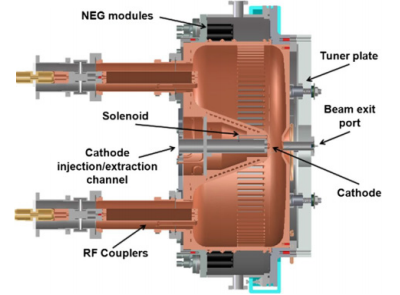 NCRF gun:
Commissioning
Cathode Gradient: 20MV/m
Gun voltage:1MV
LBNL, SLAC,SHLS
SCRF gun:
Commissioning
CW at high frequency
Cathode gradient:20~35MV/m
Gun voltage:2~9.4MV
BNL, HZD,HZB, NPS, WiFEL
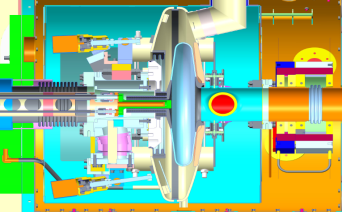 High gradient :
High bunch charge
 Small emittance
Large gap voltage:
Small emittance
6/15/2015
IEB Workshop 2015
3
Overview : SRF gun technology
Advantages:
CW mode of operation: High rate of acceleration; high average beam current; Very stable(phase, amplitude) system reduce time jitter.
High gradient on cathode: high bunch charge ; small emittance.
SRF cavity and operation have matured.
Elliptic cavity(low-β cell + 0~3 cell high-β) geometries based SRF gun has demonstrated and under developing for high current operation.
Quarter wave resonator SRF gun is under development and got beam on NPS gun.
The integration of a high QE semiconductor photocathode and the SRF gun is still a challenging topic.
6/16/2015
IEB Workshop 2015
4
[Speaker Notes: The superb stability of the SRF system comes from the CW operation, which allows very accurate control of both the amplitude (at 100 ppm or better) and phase (at 0.01 degree or better) of the accelerating field.]
Overview SRF gun :Elliptic cavity+NC_cathode
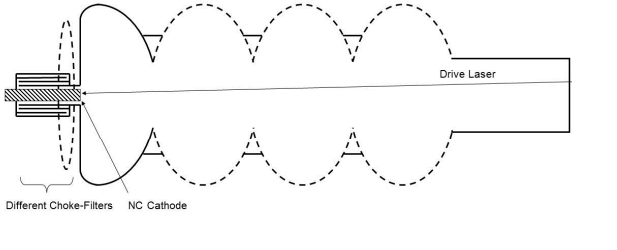 Mature cavity shape; high kinetic energy; high average current
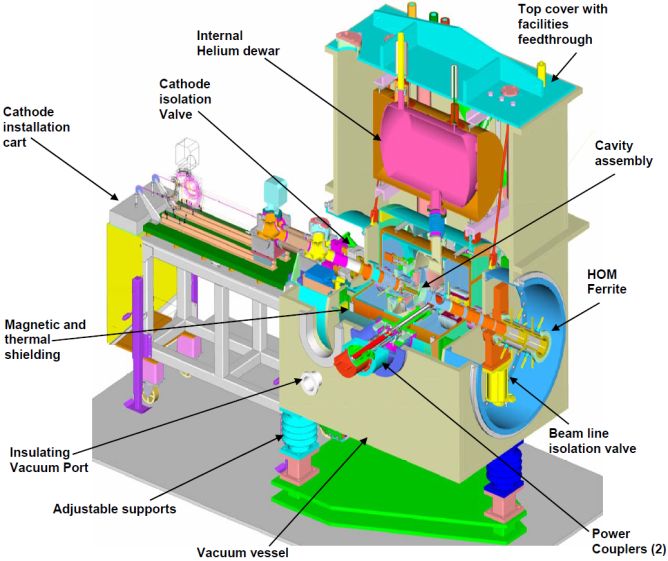 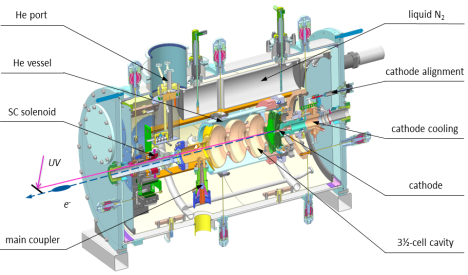 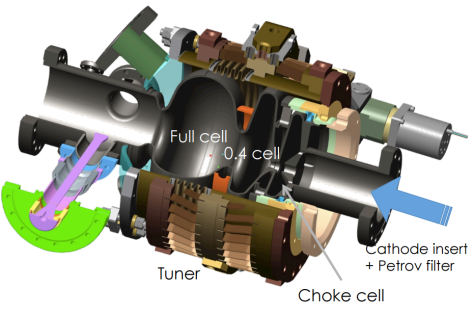 6/15/2015
IEB Workshop 2015
5
Overview SRF gun :QWR cavity+NC_cathode
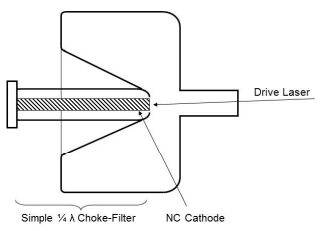 4K operation; high gradient; long bunch; constant field(small energy spread)
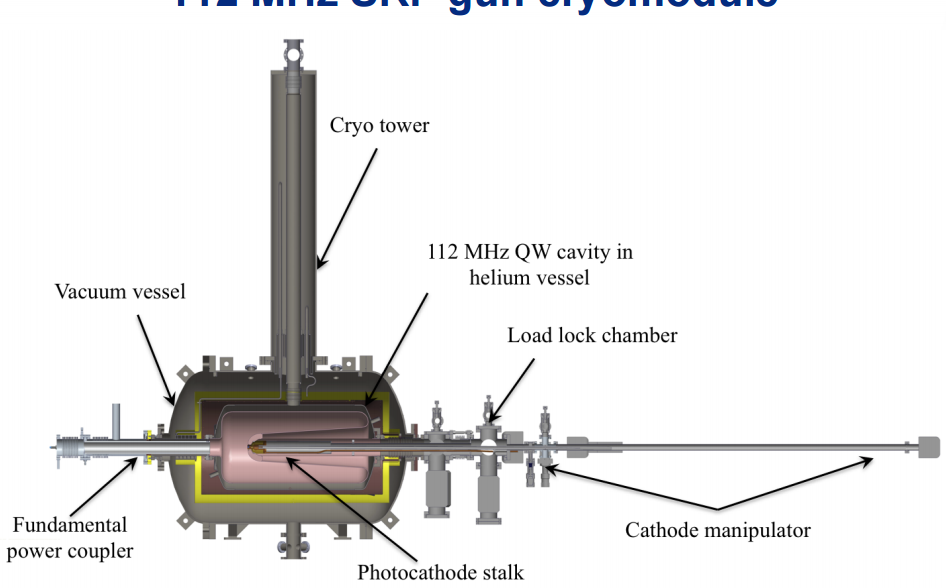 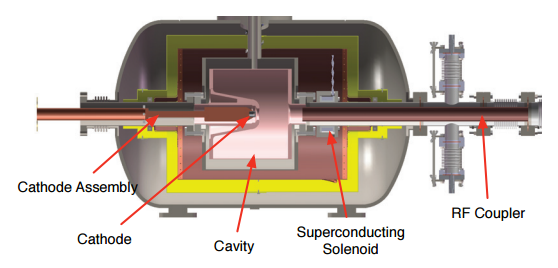 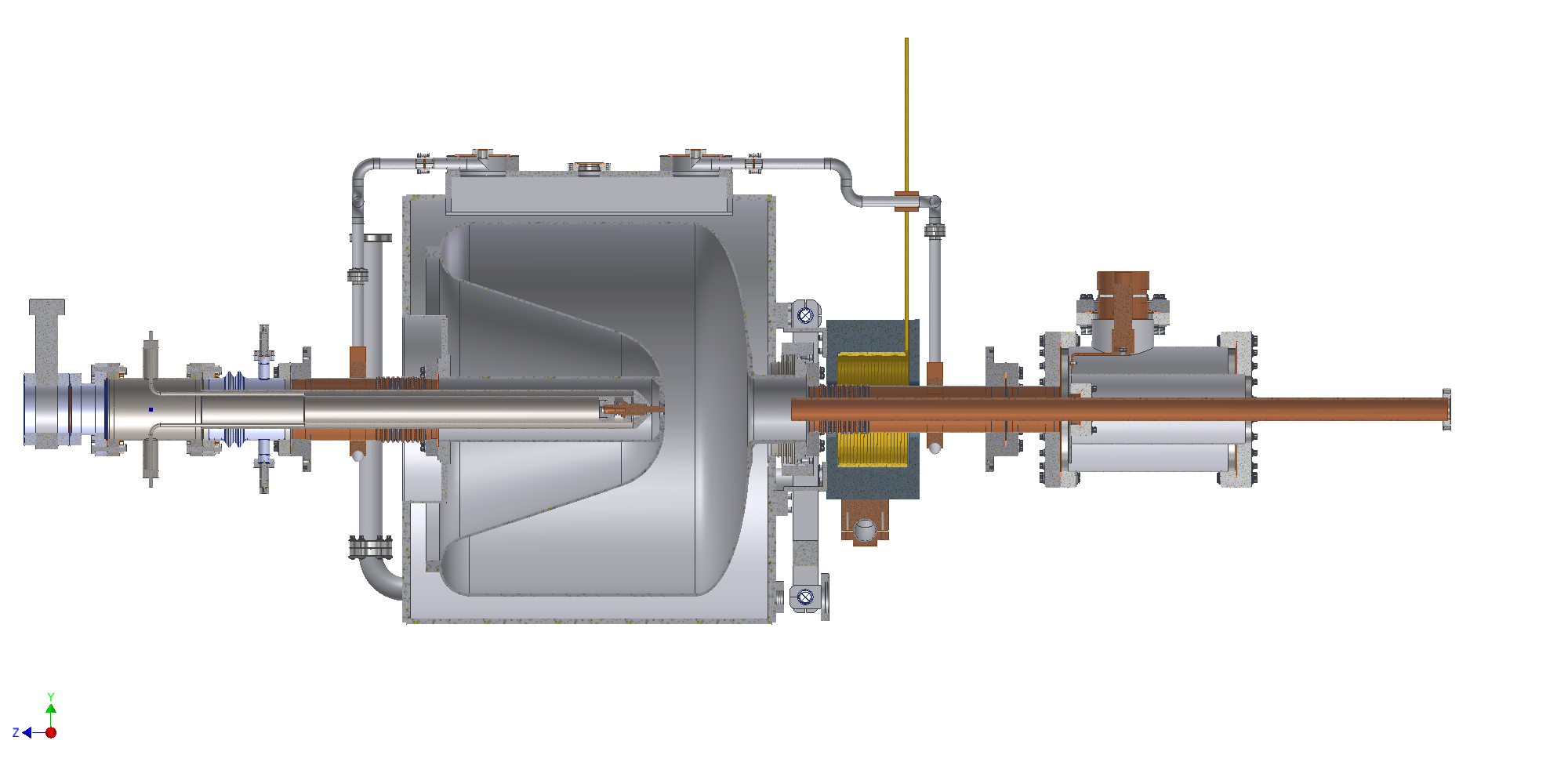 6/15/2015
IEB Workshop 2015
6
[Speaker Notes: In keeping with the NPS Beam Physics Lab desire to be a test bed for linear accelerator and free electron laser (FEL) components, we desired to explore the use of a superconducting radiofrequency (SRF) gun as part of the injector for the future NPS FEL [1, 2]]
Overview SRF gun :Other type
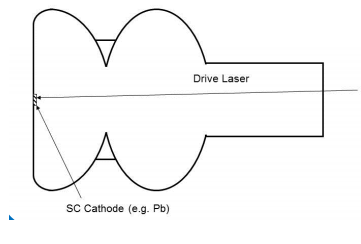 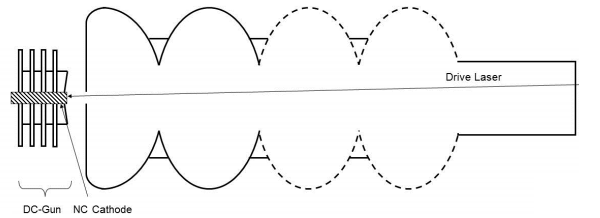 Prevent cathode contamination;
Full superconducting
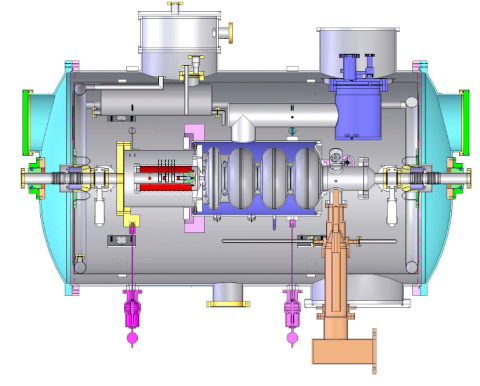 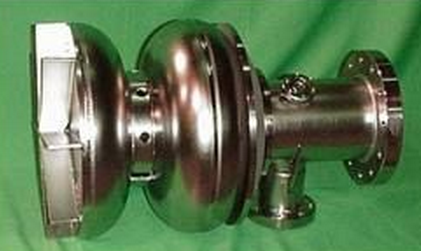 6/15/2015
IEB Workshop 2015
7
Photocathode
To generate high average current beam, high QE(>1%) photocathode is required.
6/15/2015
IEB Workshop 2015
8
704MHz gun and beamline
RF: adjustable pulse length
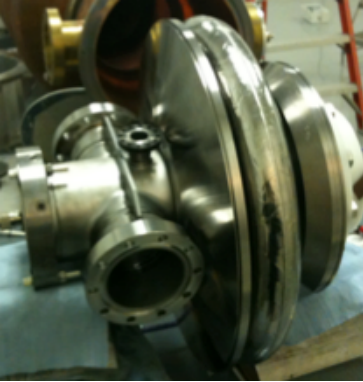 Raw signal
7 μS
ICT window
Integrated signal
Laser pulse
(controlled by pockels cell)
SRF gun: Pulse to CW 2MV
 Laser: LUMERA: Nd: YVO4,  single pulse to 9.38 MHz, up to 6 W at the cathode surface.
6/15/2015
IEB Workshop 2015
9
Choke joint cathode stalk upgrade
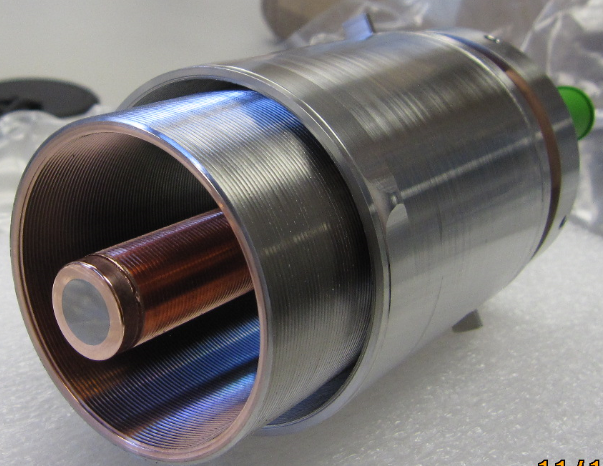 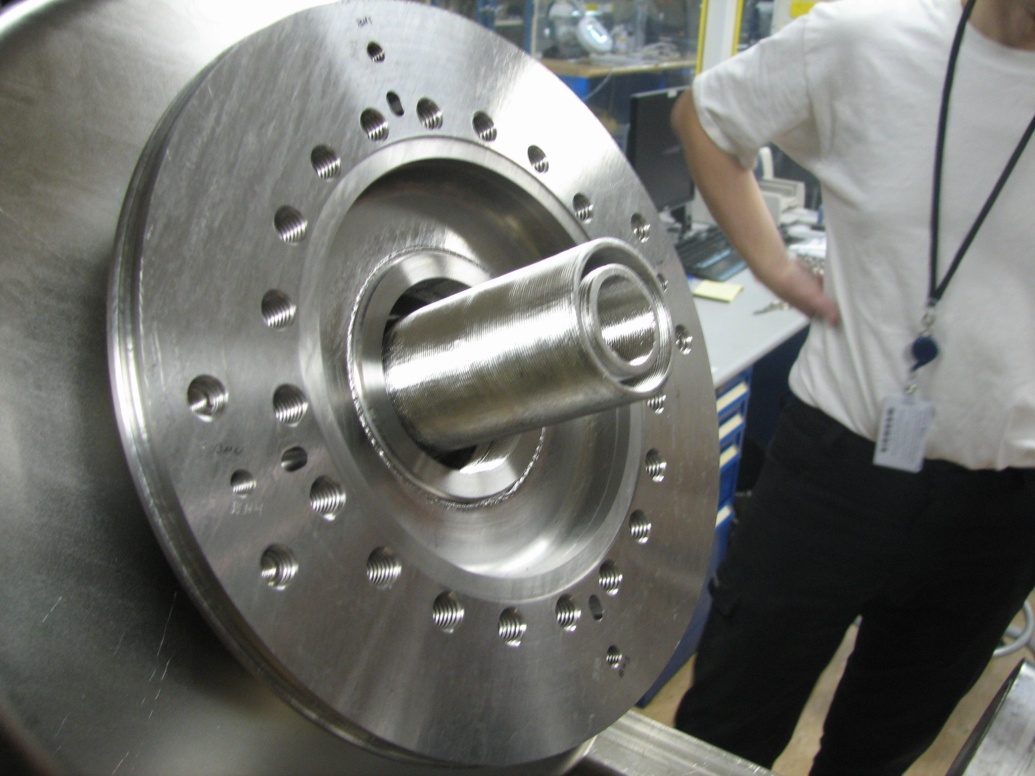 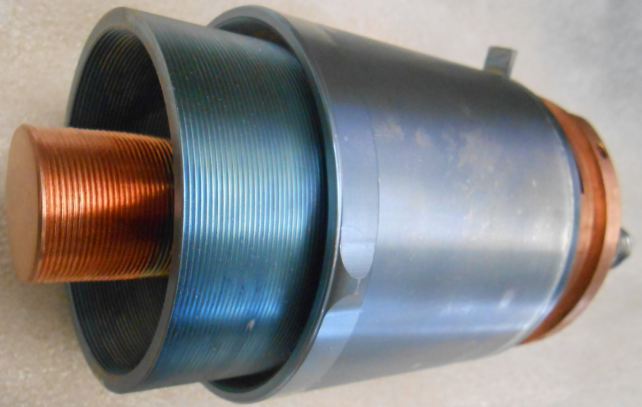 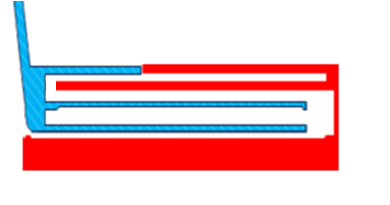 Re-designed choke structure to eliminate multipacting. Allow CW operation up to 2MV.
Change the cathode substrate to Ta to have better QE for high current, high bunch charge operation.
Better cooling design to dump the heat dissipation on the stalk.
Double choke with groove
6/15/2015
IEB Workshop 2015
10
Photocathode for BNL SRF gun
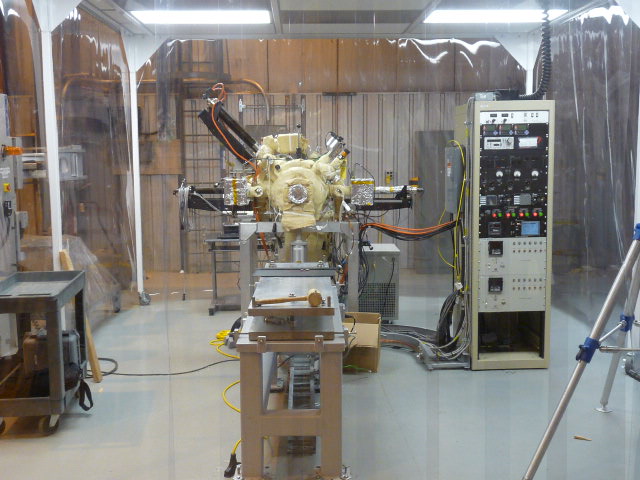 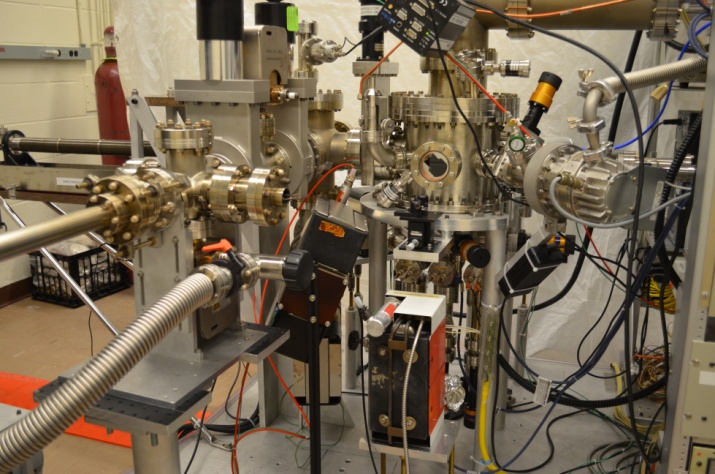 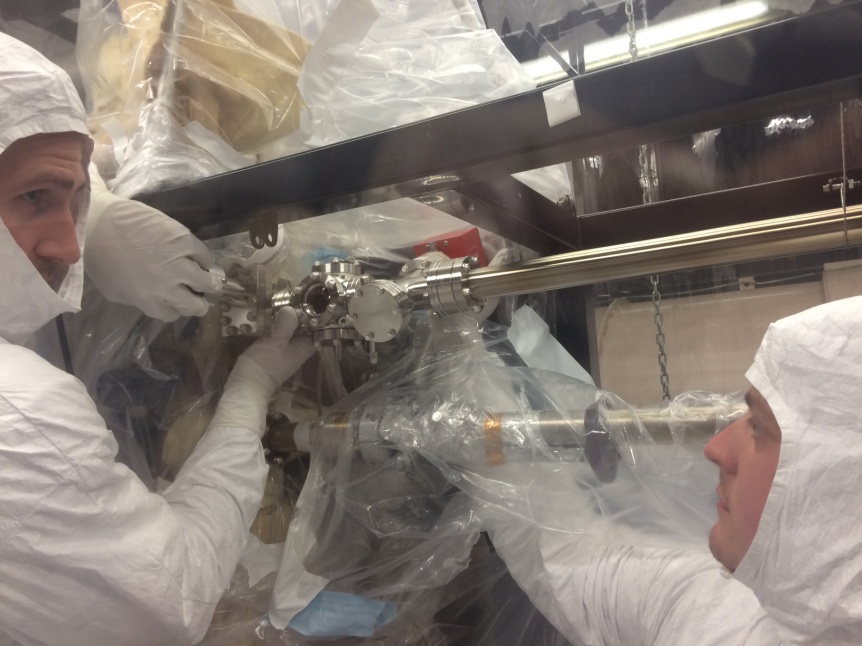 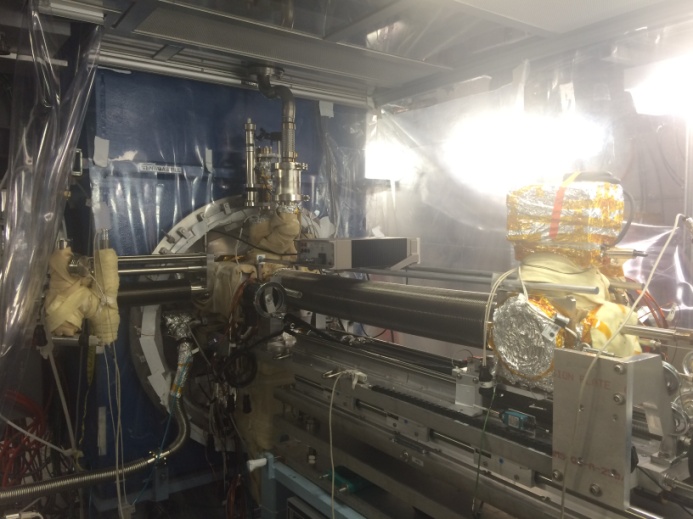 CsK2Sb @ 532nm ,10%
6/15/2015
IEB Workshop 2015
11
Photocathode preparation and transferring
6/15/2015
IEB Workshop 2015
12
Conditioning result and beam commission
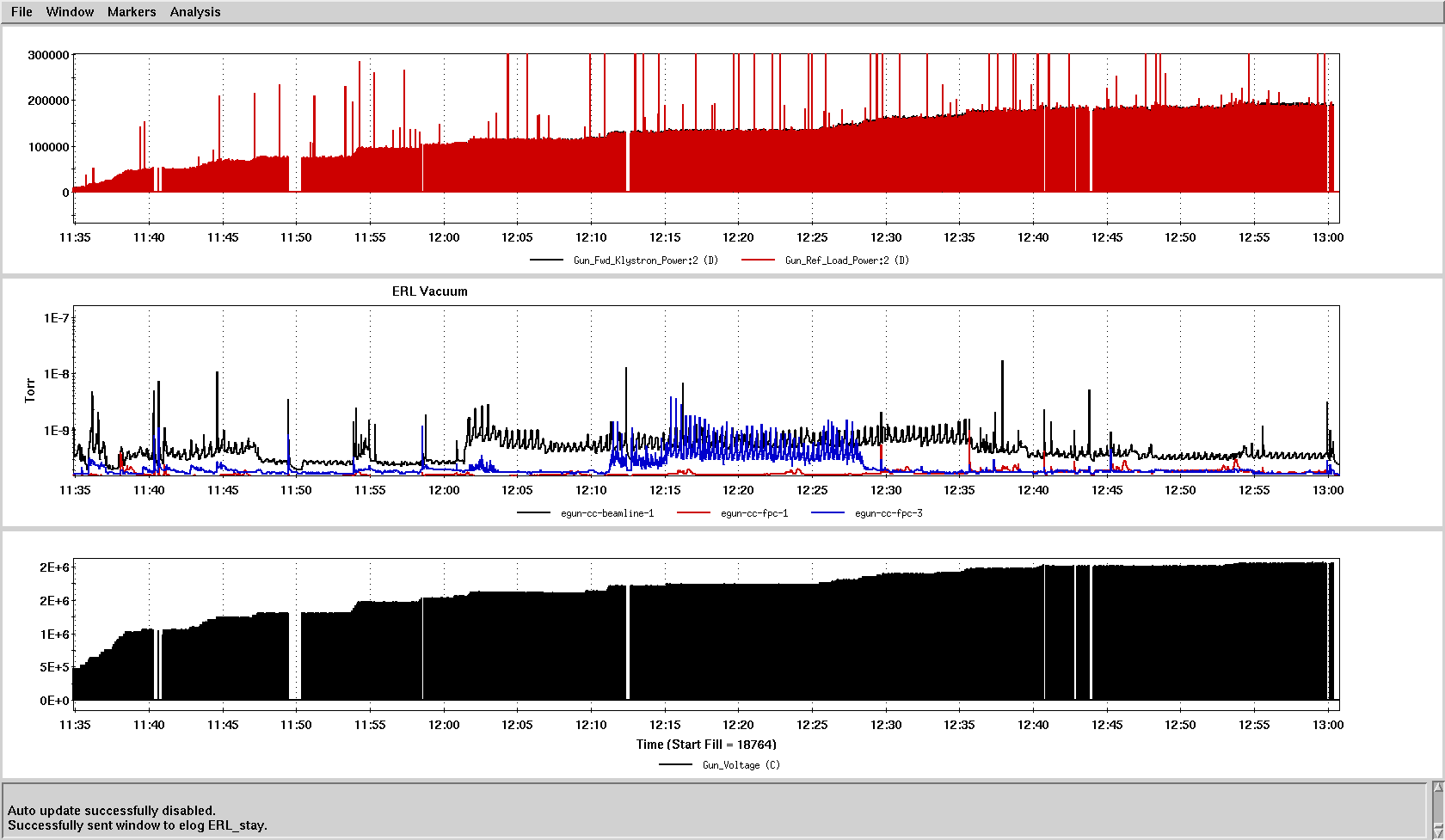 Courtesy by Wencan Xu
The QE of CsK2Sb was 4.1% at initial prepared and 3.8% before inserting into the gun. 
The gun was then conditioned and sent beam to a Faraday  cup. Pulsed operations yielded bunches with up to 0.55nC per-bunch. 
The gun was operated in pulsed mode at 0.85MV kinetic energy. The ICT and Faraday cup measurements confirmed  QE=1% at low current.
After running for a couple of days including condition and high bunch charge test,  there was no observed degradation of the QE.
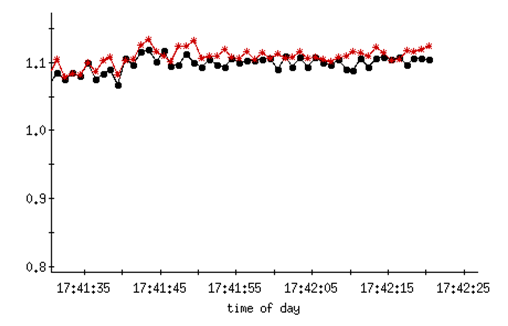 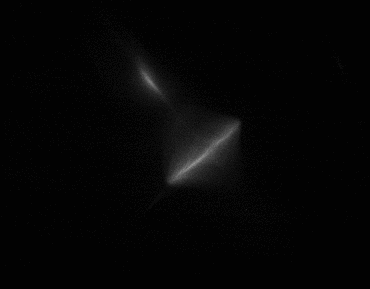 Dark current
550pC bunch charge
Photo current
6/15/2015
IEB Workshop 2015
13
Challenges and considerations
SRF gun merging high QE photocathode, superconducting RF, high repetition rate laser, beam diagnostic. All complex.

Semiconductor cathode material contamination the gun/stalk induce the multipacting.
Bias the cathode
Shielding the RF field
Protect the multipacting zone in cathode preparation
High bunch charge and high average current operation with long lifetime cathode
Good vacuum in gun operation
High input power coupler
Beam halo control
Good beam quality
High peak gradient on the cathode
Uniform ,smooth  and low thermal emittance photocathode
Laser shaping on both transverse and longitudinal
Laser and gun synchronization precisely. 
CW mode Dark current eliminating
Kick the dark current
Reduce the field emitter area
Stable SRF operation
Cryogenic operation
Coupler kick and HOM  damping
6/15/2015
IEB Workshop 2015
14
Summary
SRF photoinjectors are promising to provide high bunch charge, high average current and small emittance beam.
Significant progress on SRF gun researches in last a few years. For example: BNL 704MHz gun generated 550pC per bunch and no observed degradation of the QE in two days gun condition and operation.
ELBE SRF gun I generated beam for FEL operation and PKU DC-SC gun delivered beam for THz and UED test.
Demonstration of high average current operation and high bunch charge operation are under going.
Beginning of a new adventure, look forward to having more exciting results soon.
6/15/2015
IEB Workshop 2015
15
Acknowledgements
Thanks to BNL ERL and CeC project team.
I. Ben-Zvi; T. Rao; S. Belomestnykh; D. Kayran;  B. Sheehy; H. Xie; T. Xin; W. Xu; L. Hammons; R. Kellerman; C. Liaw; V. Litvinenko; G. McIntyre; T. Miller; T. Seda; R. Than; D. Weiss; B. Xiao; J. Skaritka; I. Pinayev and many others.
6/15/2015
IEB Workshop 2015
16
Thanks for you attention!
6/15/2015
IEB Workshop 2015
17
Backup
6/15/2015
IEB Workshop 2015
18
From J. Teichert IPAC 2014 slides
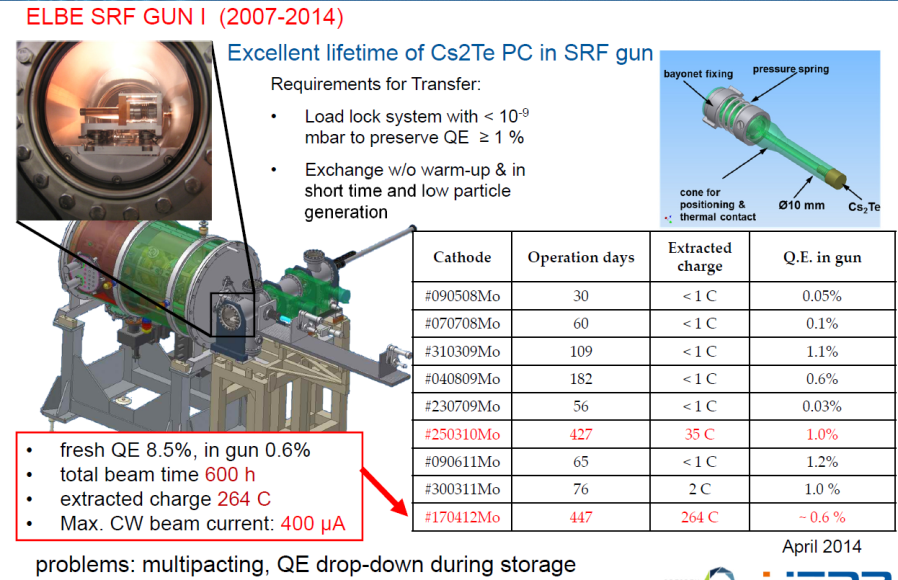 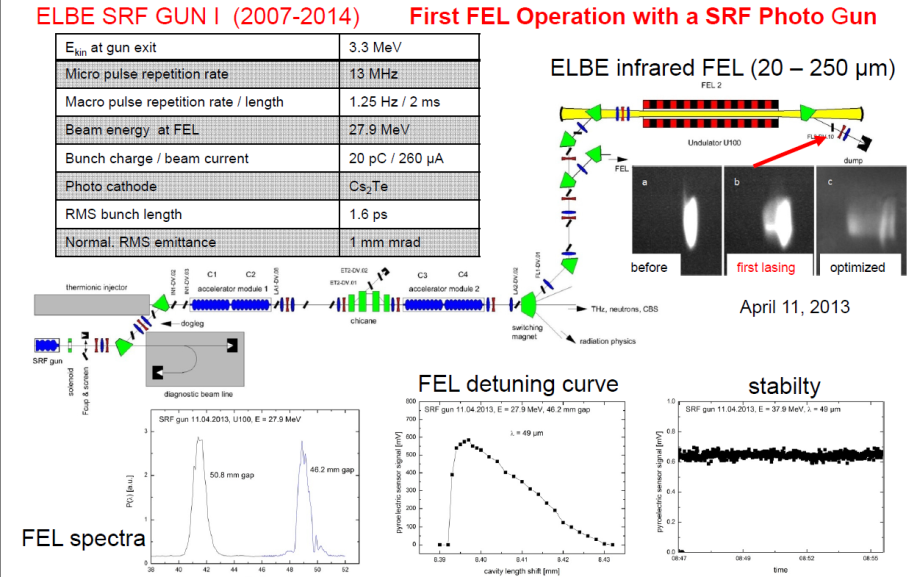 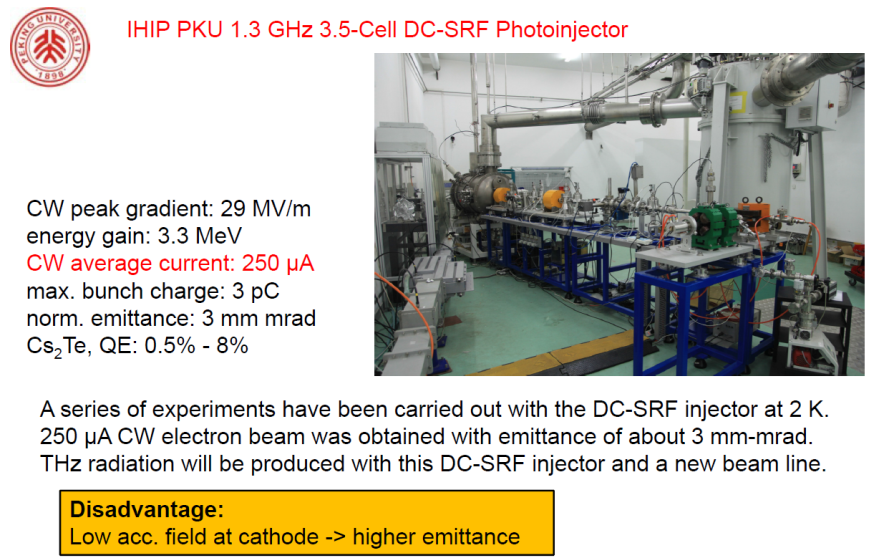 6/15/2015
IEB Workshop 2015
19